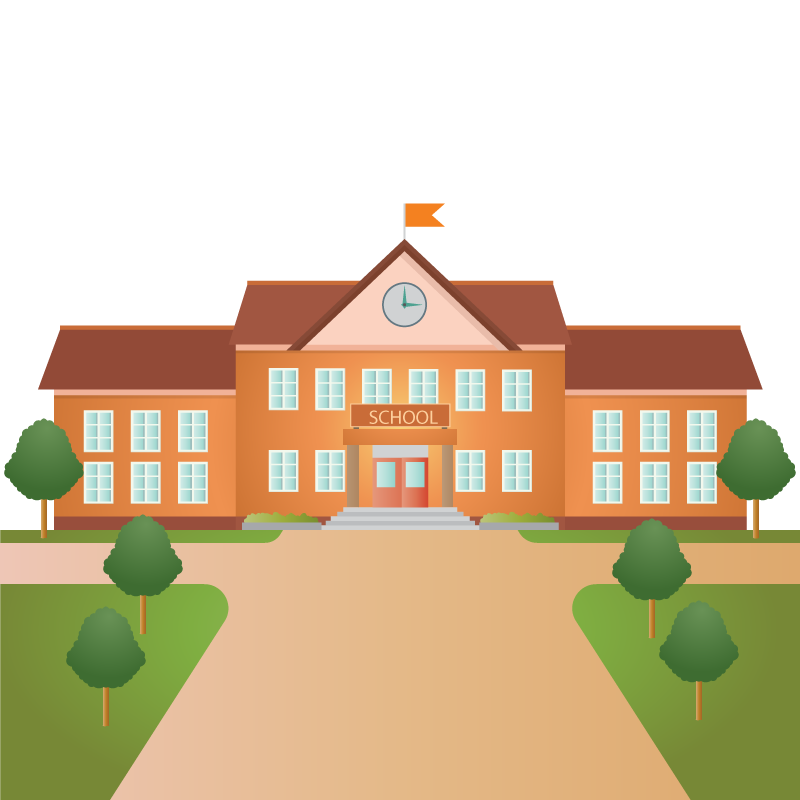 Các bạn nhỏ đang làm gì?
Em có biết số cũng có hàng có lớp không?
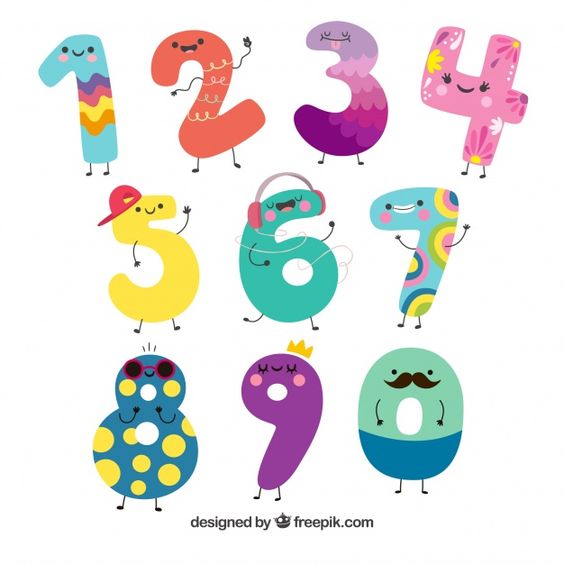 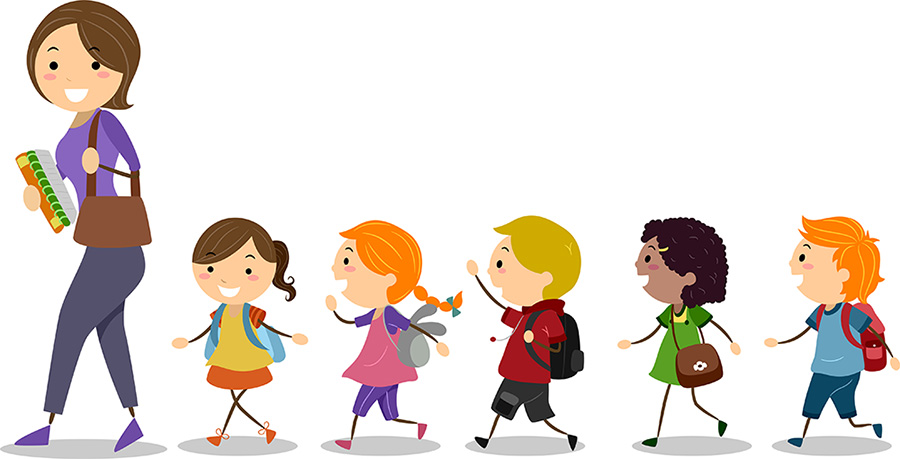 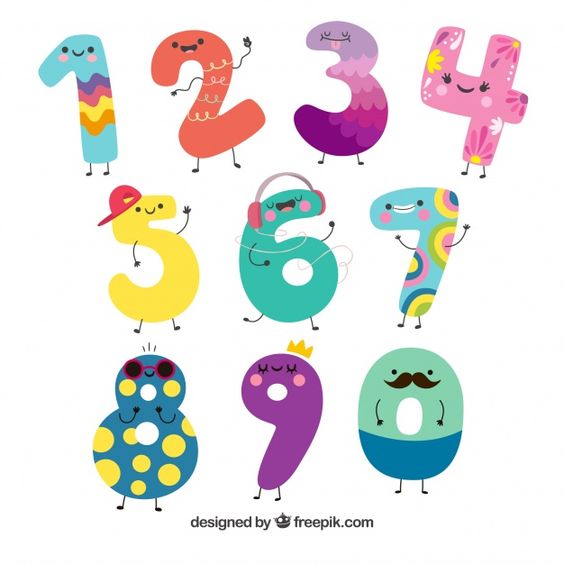 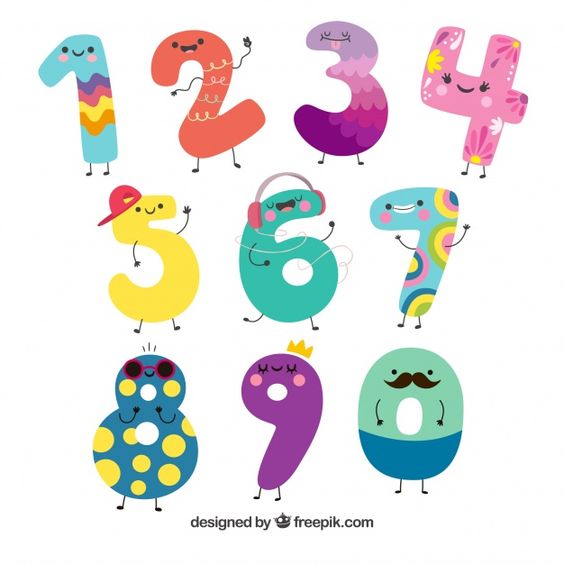 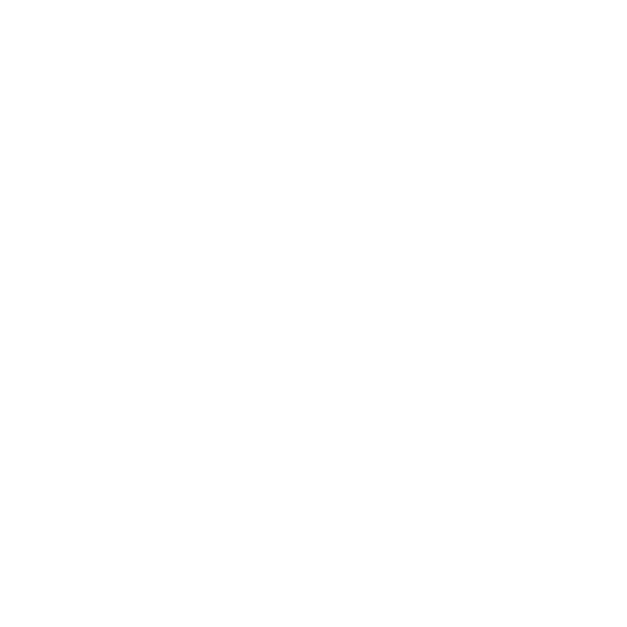 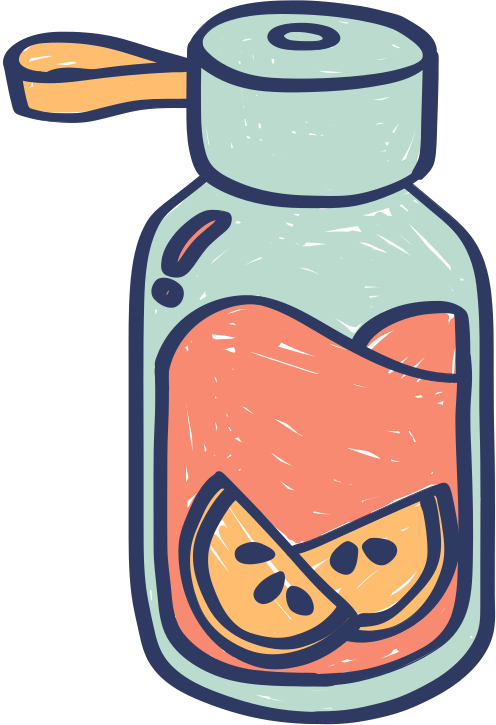 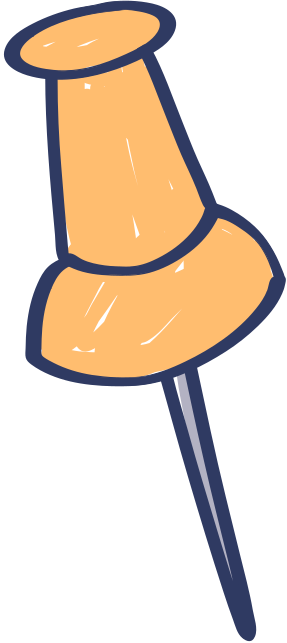 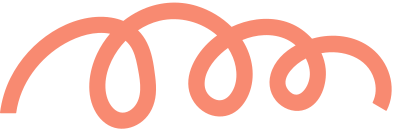 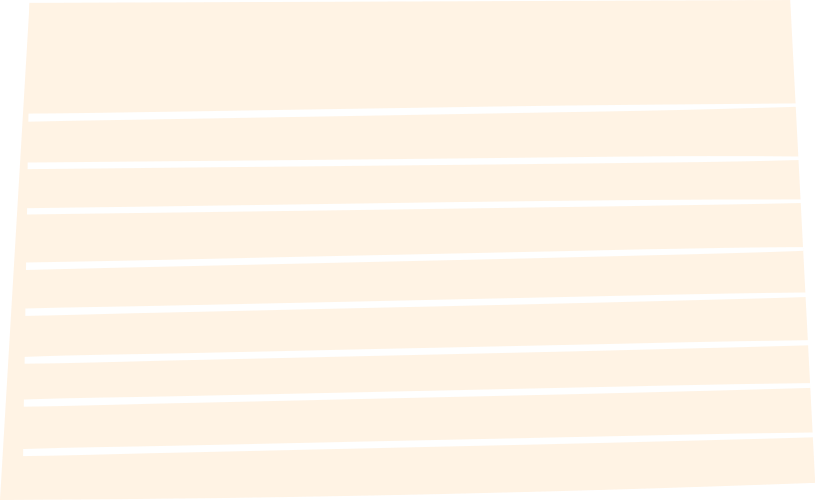 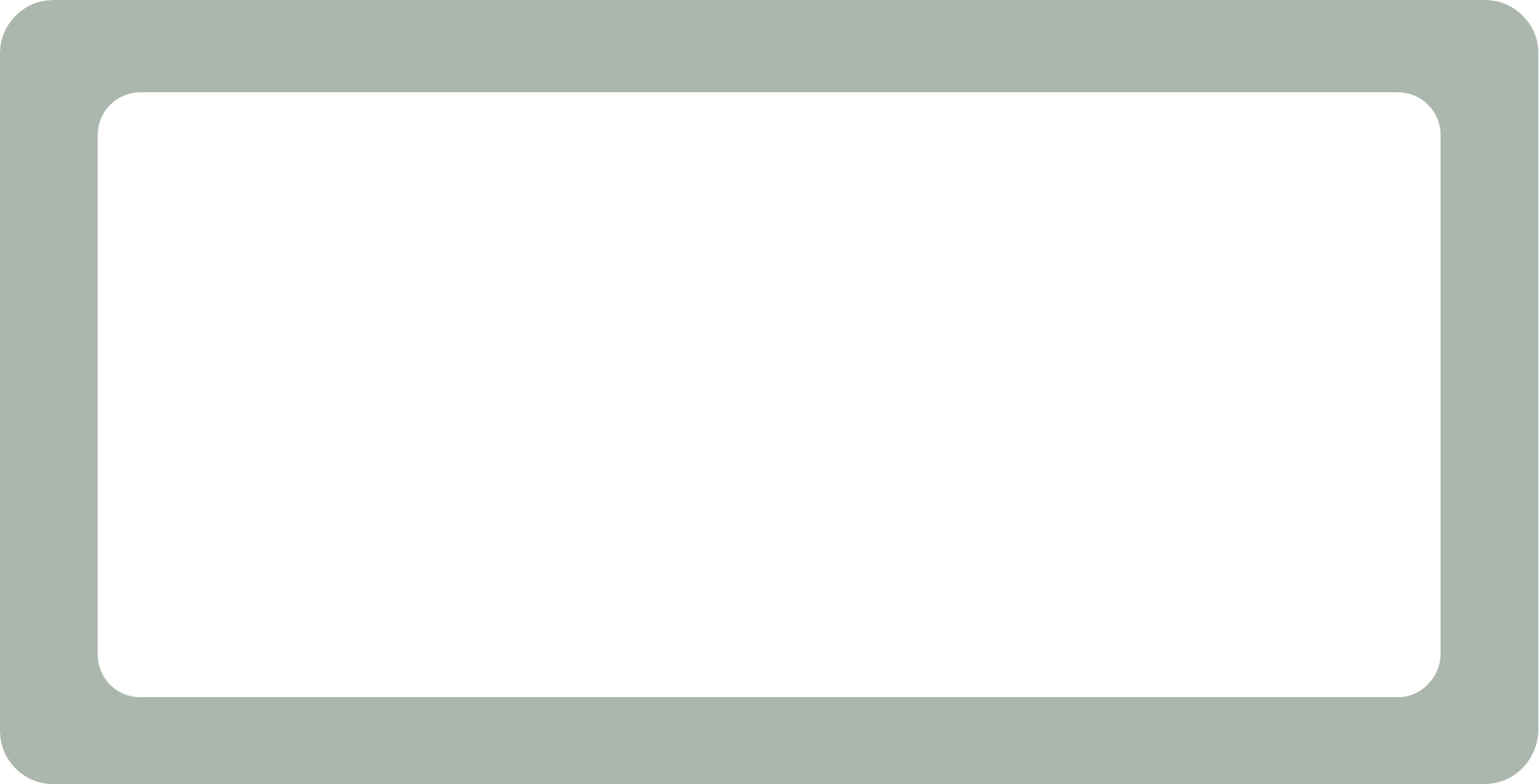 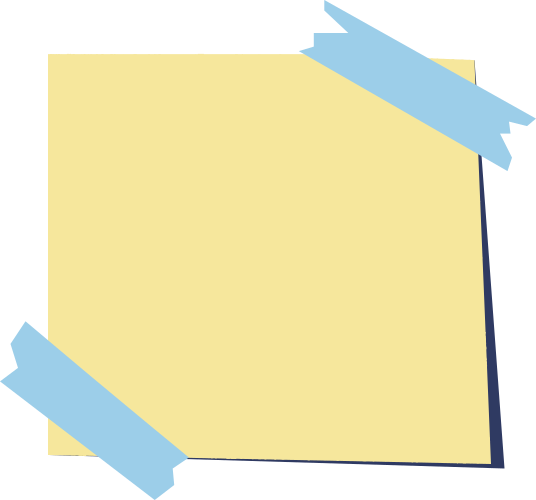 Toán 4
Hàng và lớp
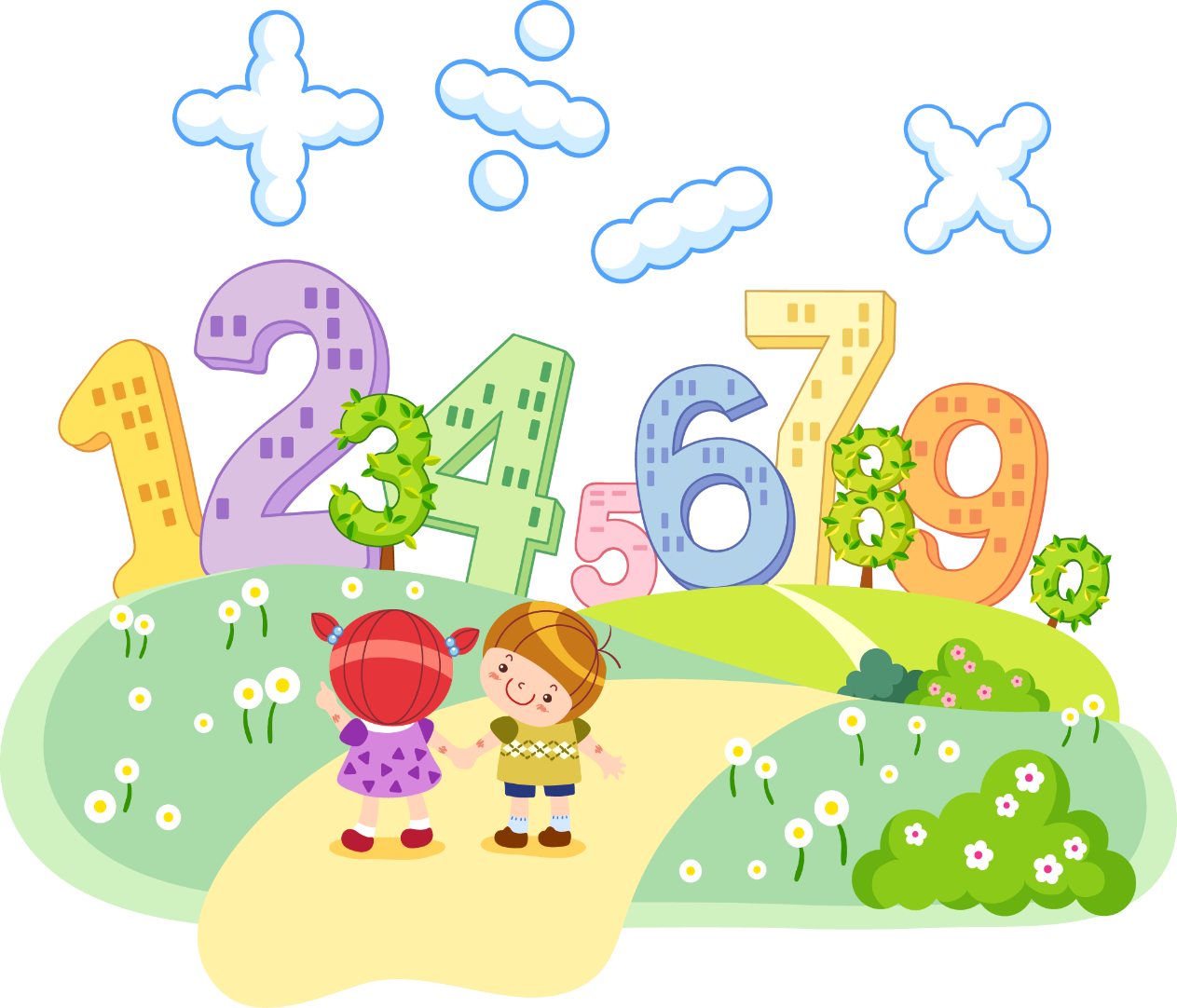 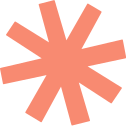 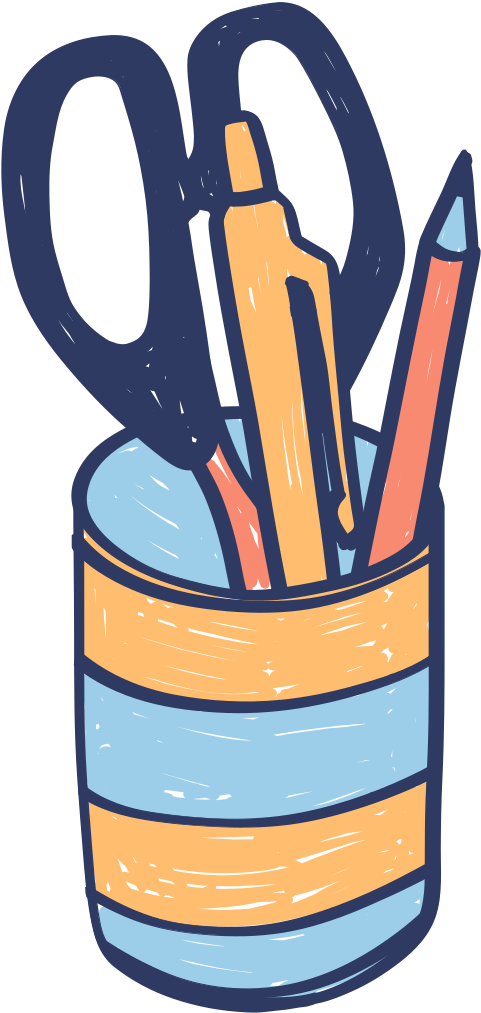 GV: ……………….
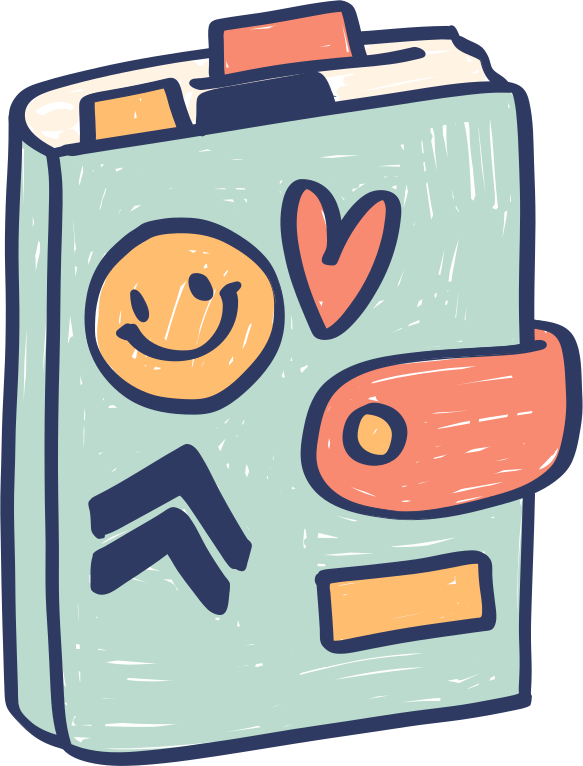 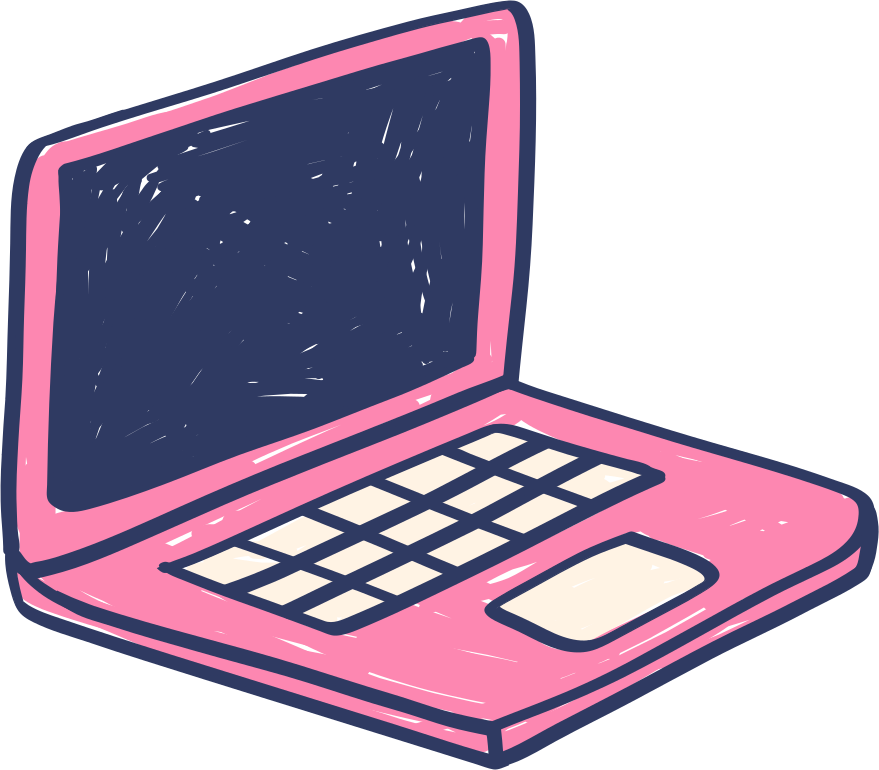 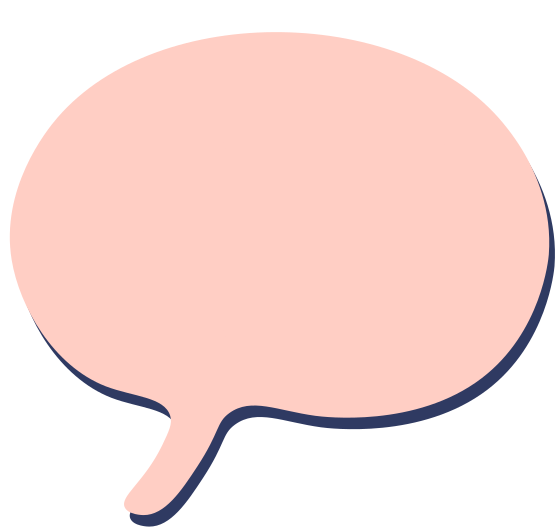 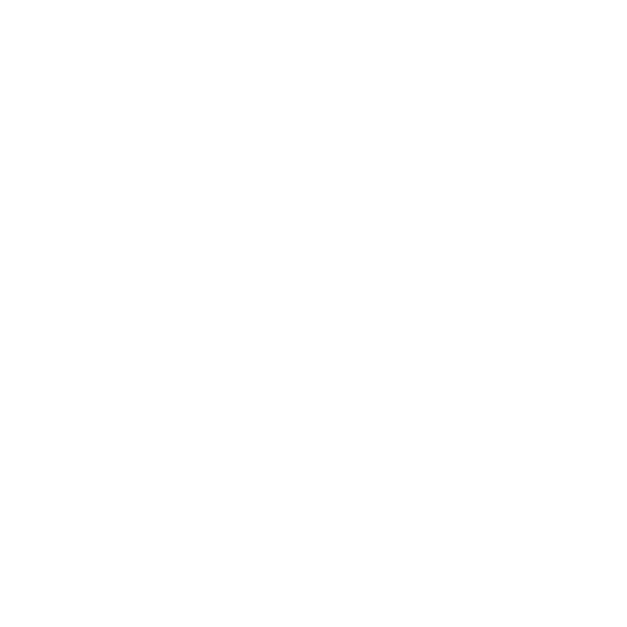 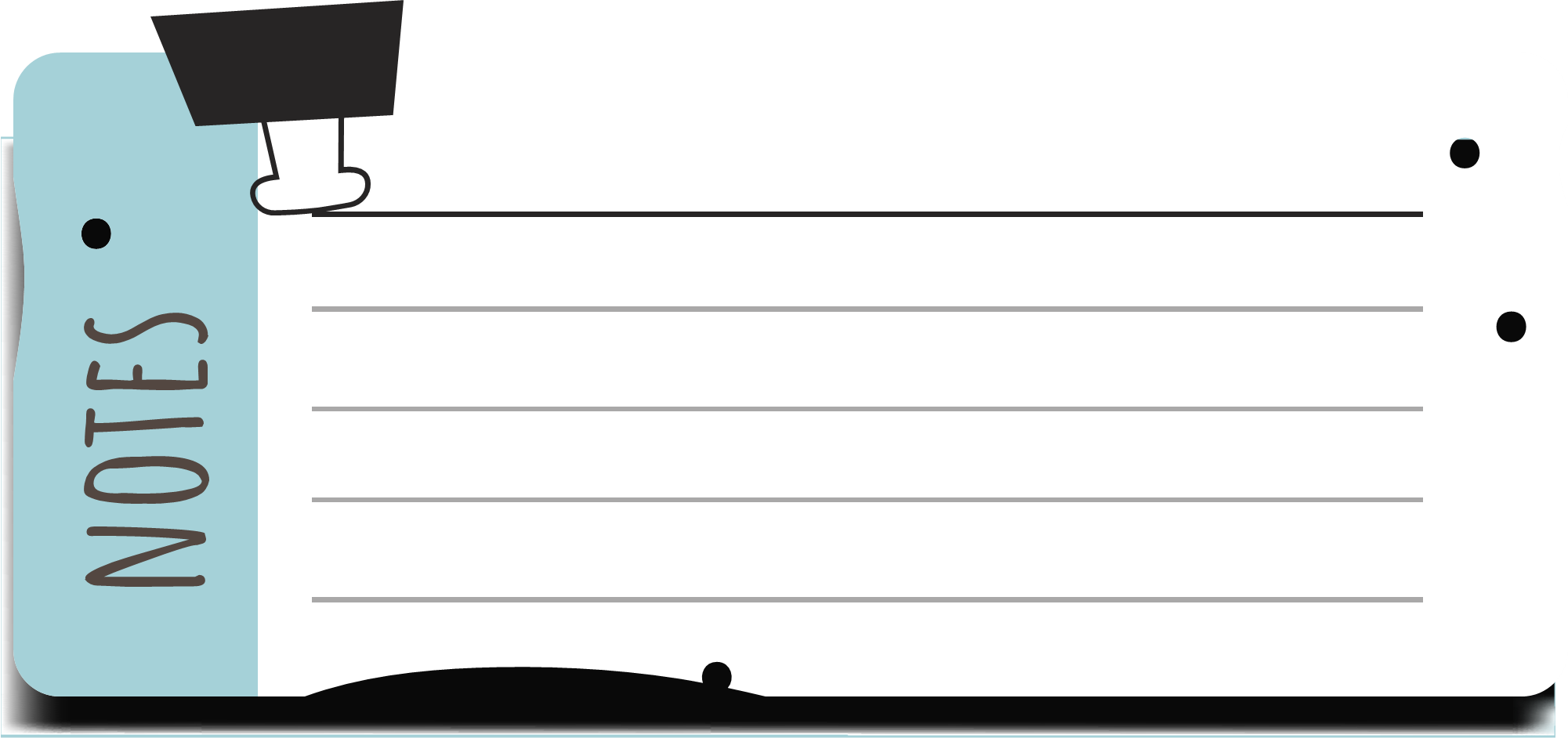 321
Hãy nêu một số có 3 chữ số mà em thích.
2
1
3
Hàng trăm
Hàng đơn vị
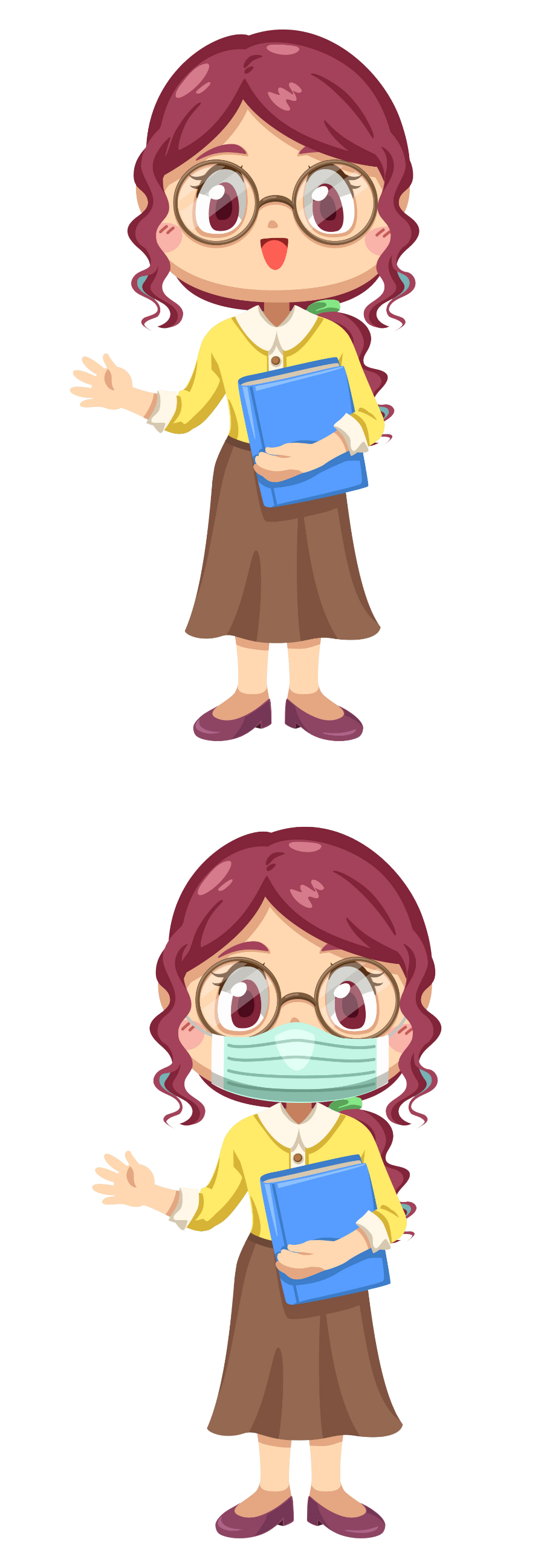 Hàng chục
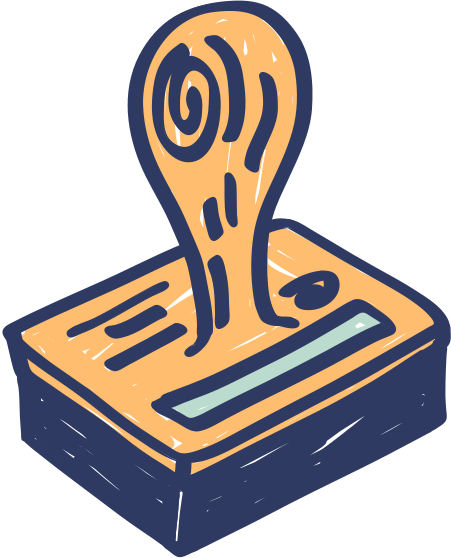 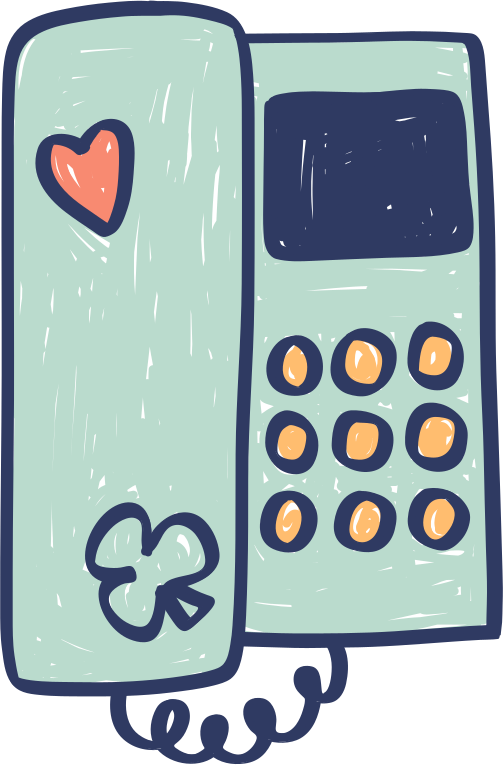 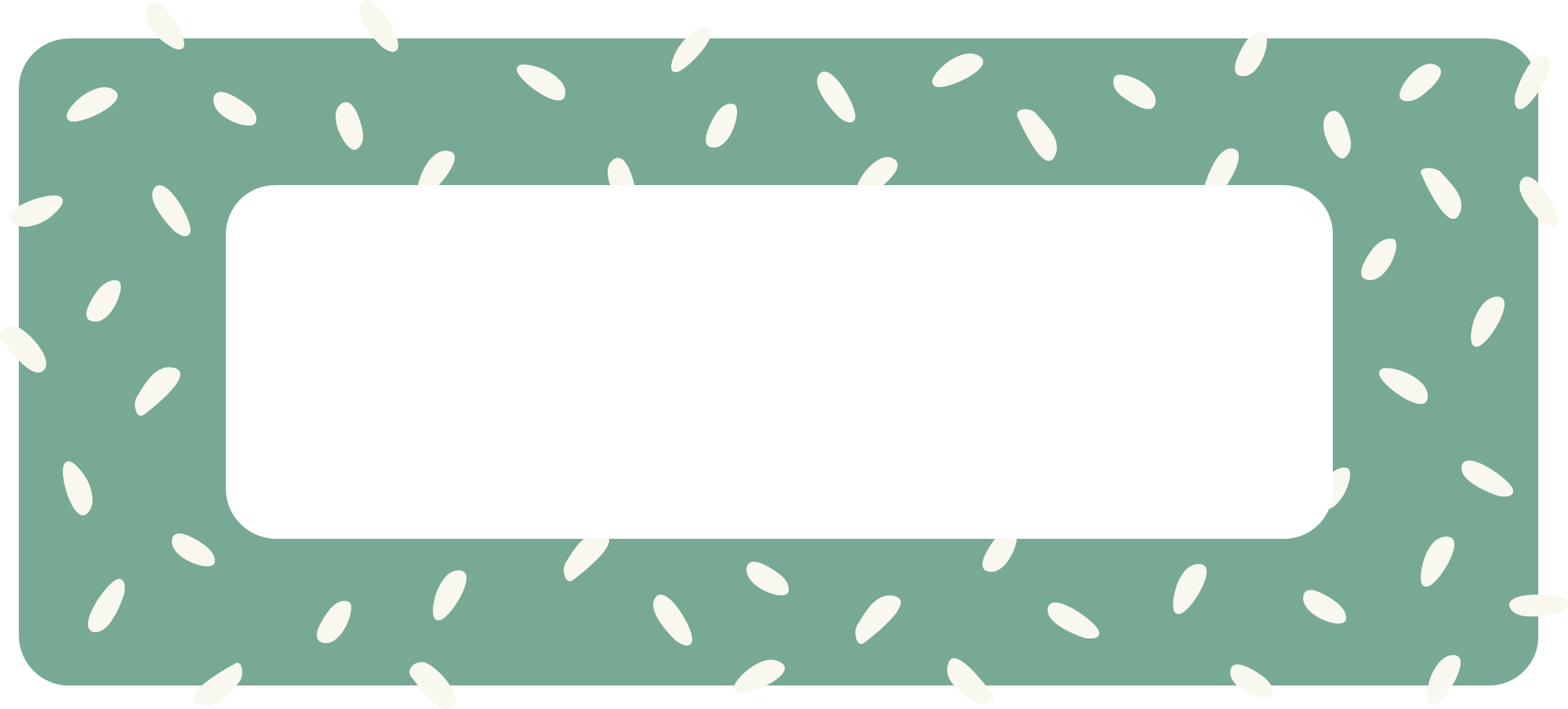 Lớp đơn vị
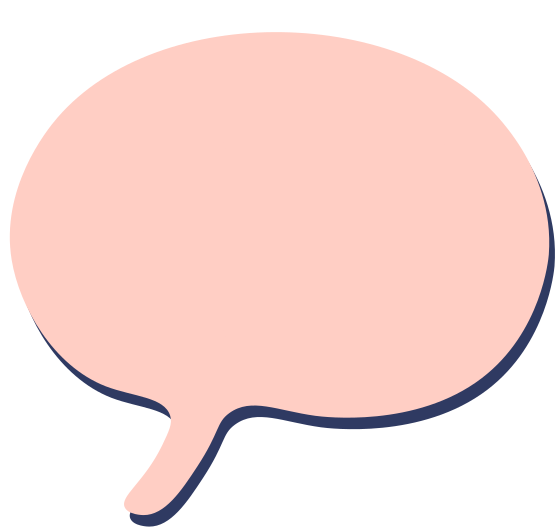 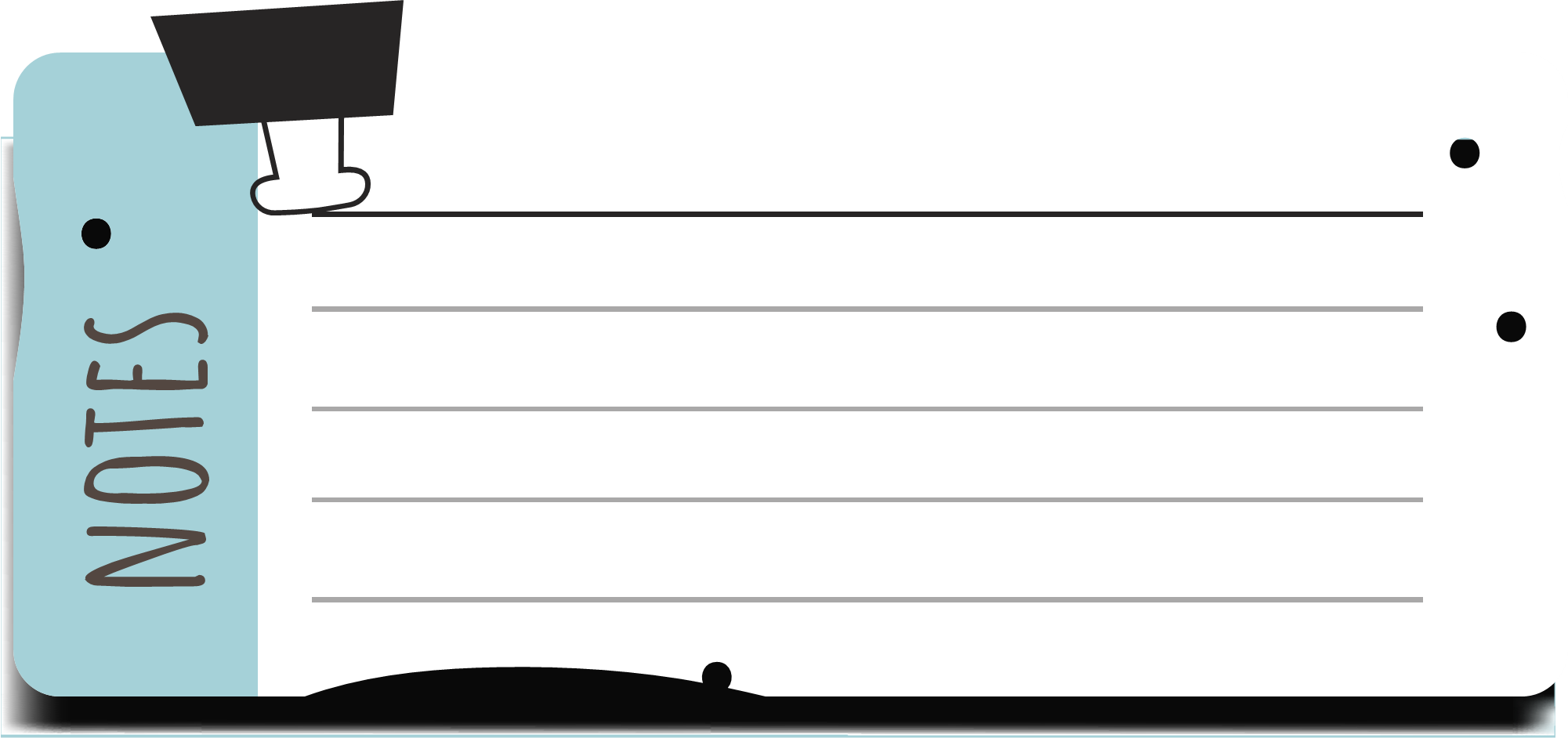 654 321
Hãy nêu một số có 6 chữ số mà em thích.
2
1
4
3
5
6
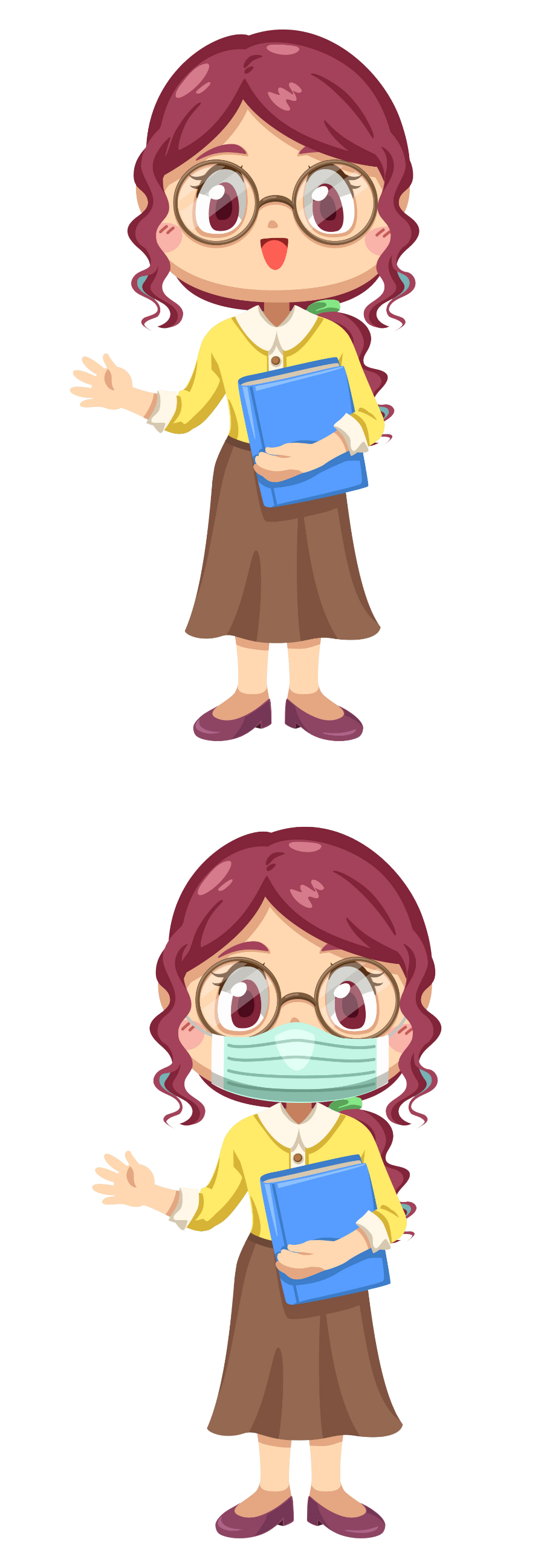 Hàng trăm
nghìn
Hàng chục
nghìn
Hàng nghìn
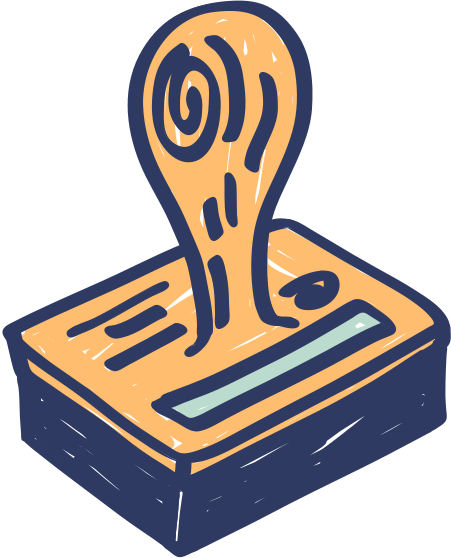 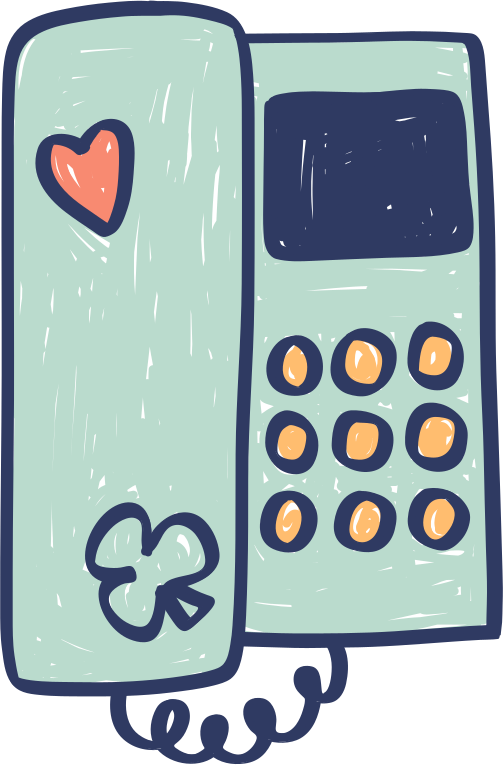 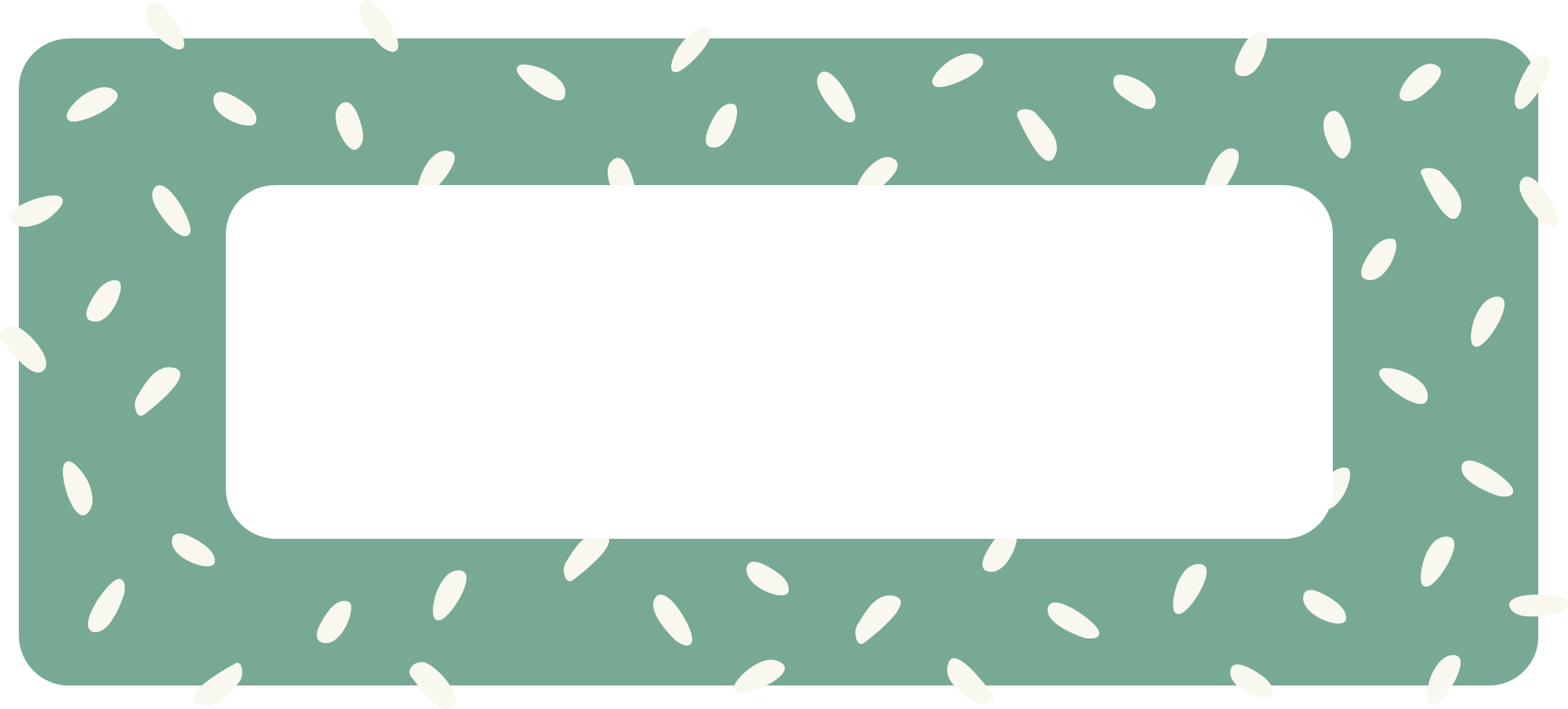 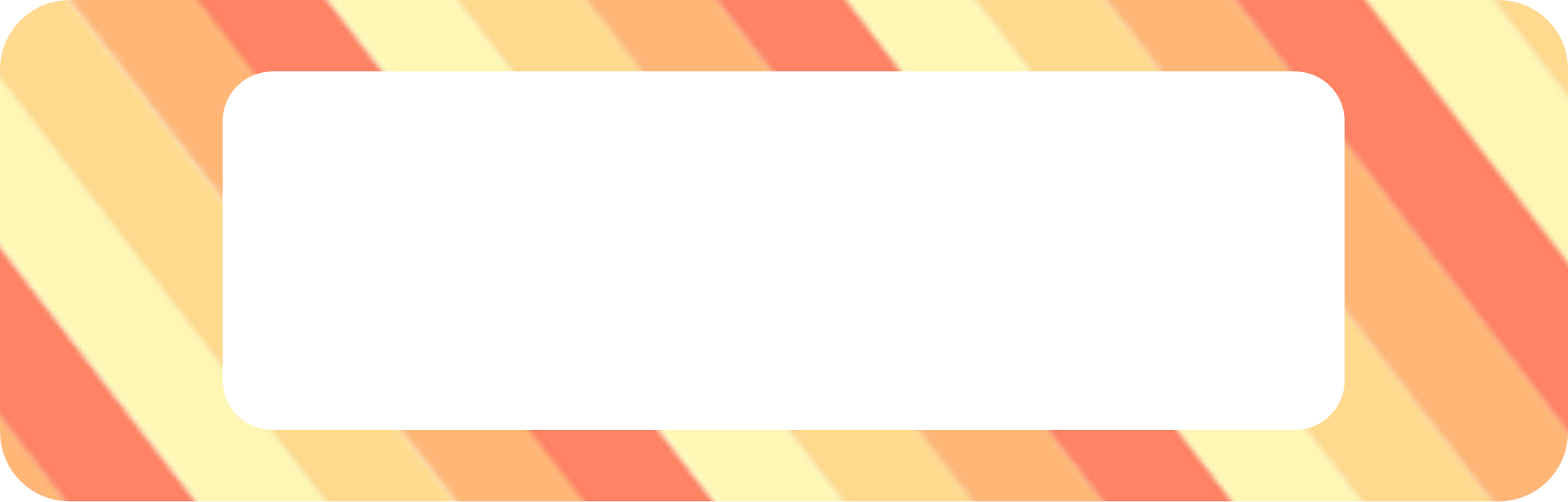 Lớp đơn vị
Lớp nghìn
Lớp nghìn
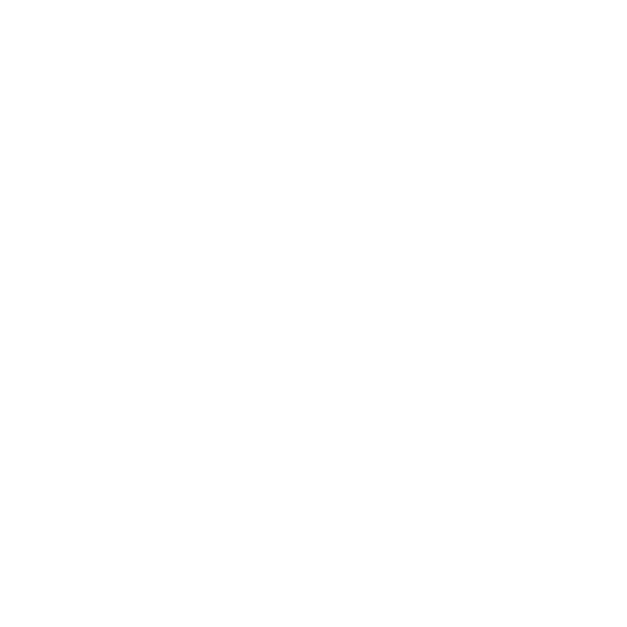 Lớp đơn vị
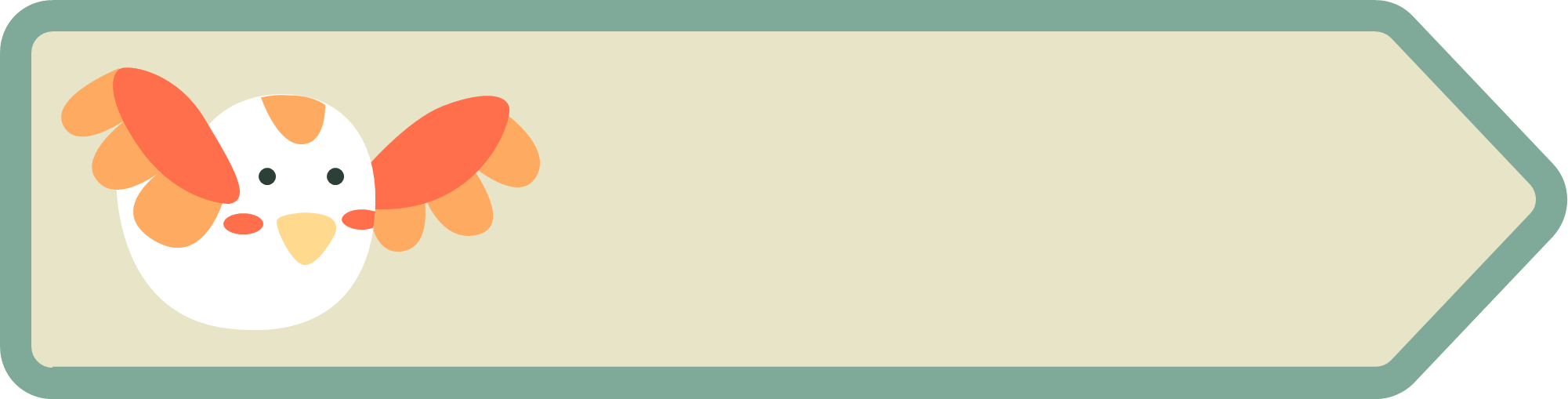 Ví dụ
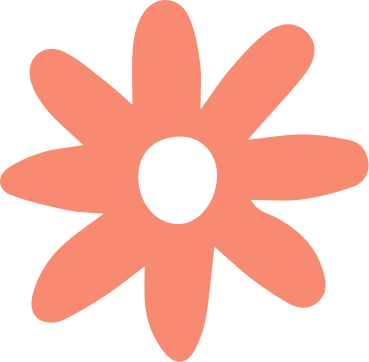 Hàng đơn vị
Hàng trăm nghìn
Hàng chục nghìn
Hàng trăm
Hàng nghìn
Hàng chục
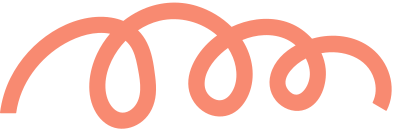 4
7
8
478
1
2
3
0
0
0
123 000
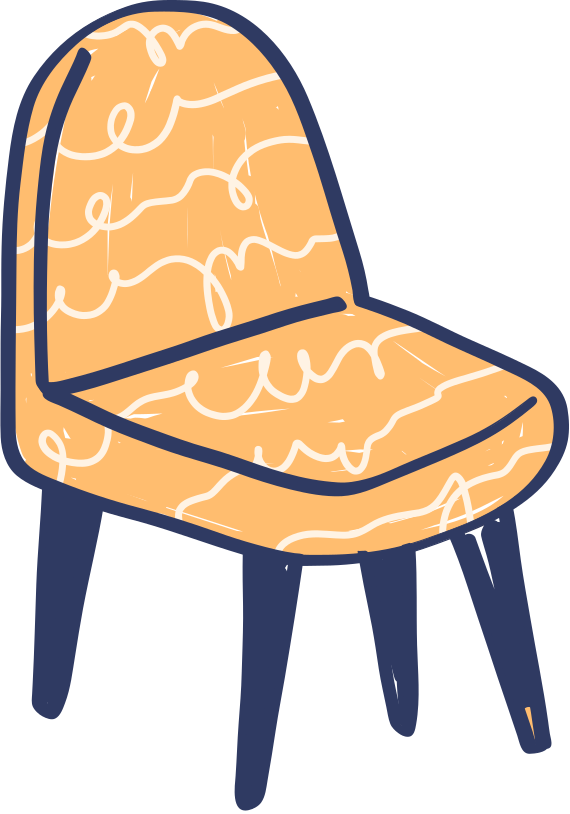 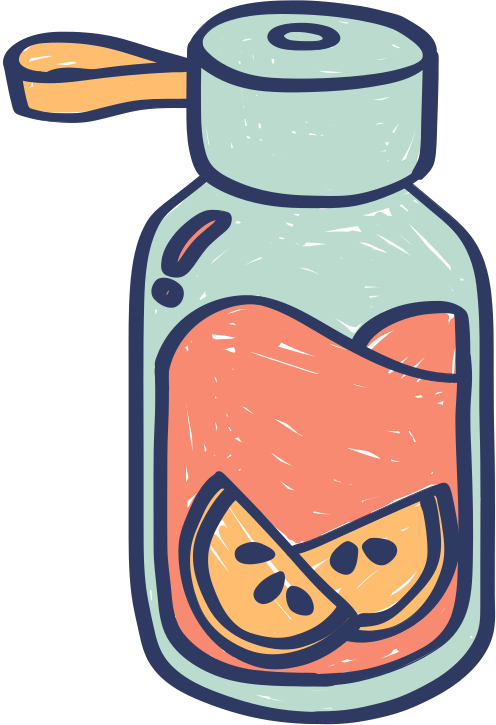 3
2
8
2
2
28 322
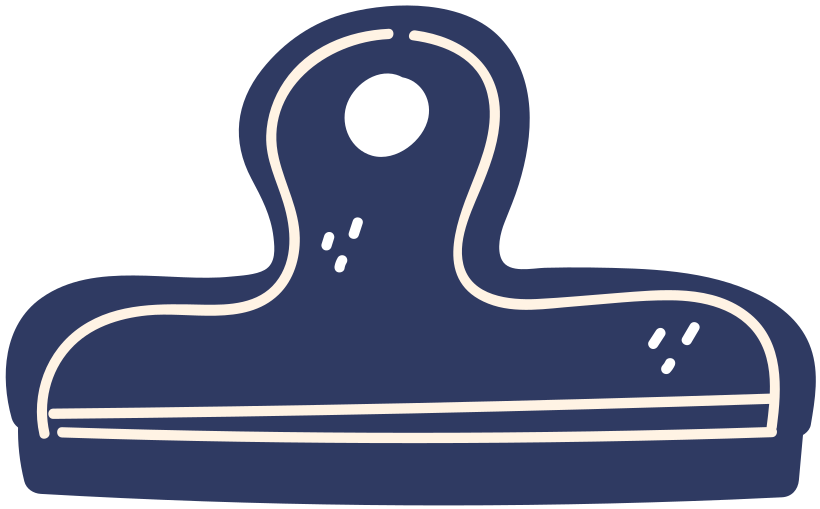 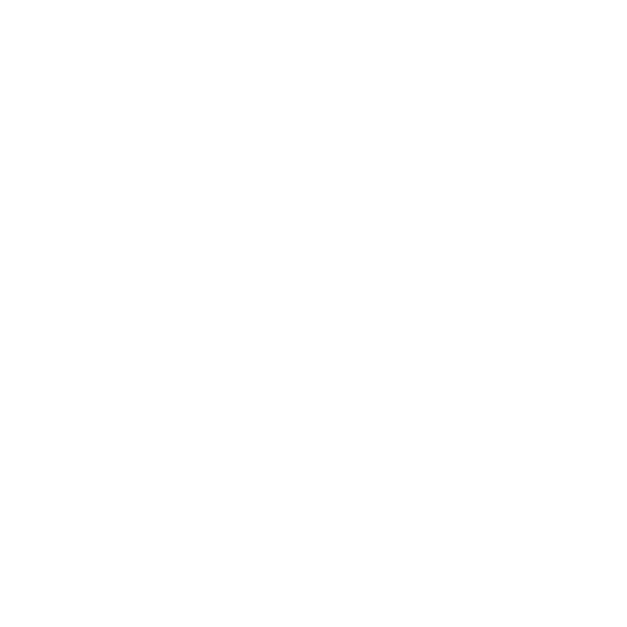 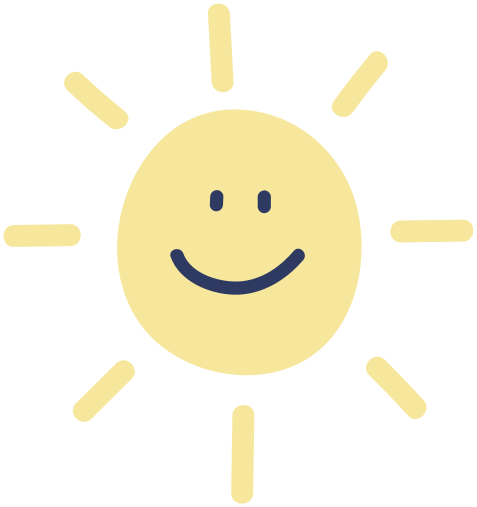 Bài 1: Viết theo mẫu:
45 213	                     4           5	   2	       1          3
Năm mươi tư nghìn ba trăm linh hai
5	         4            3           0	    2
Sáu trăm năm mươi tư nghìn ba trăm
654 300
912 800         9              1            2           8           0            0
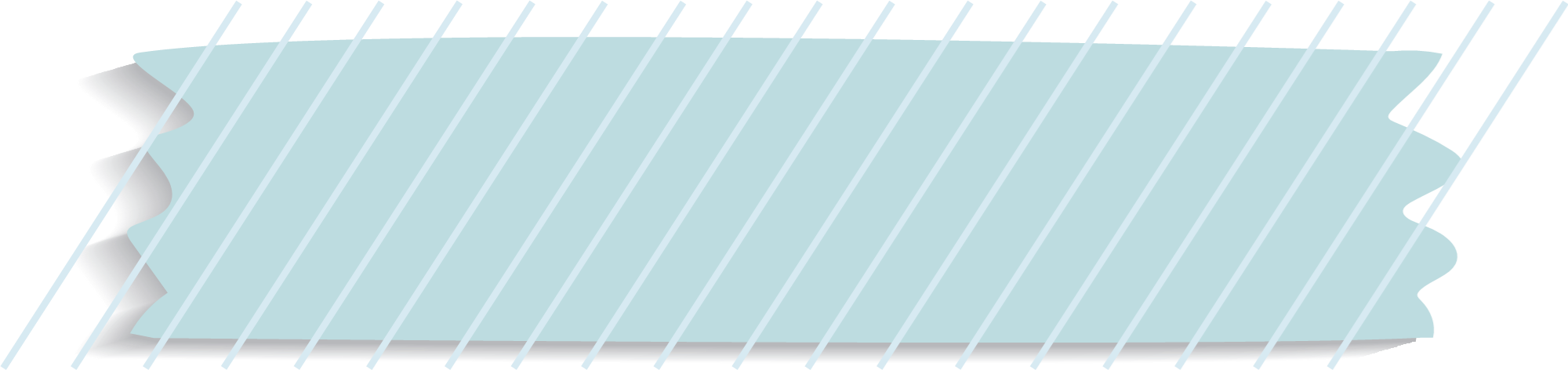 Bài 2a: Đọc số và cho biết chữ số 3 mỗi số thuộc hàng nào, lớp nào:
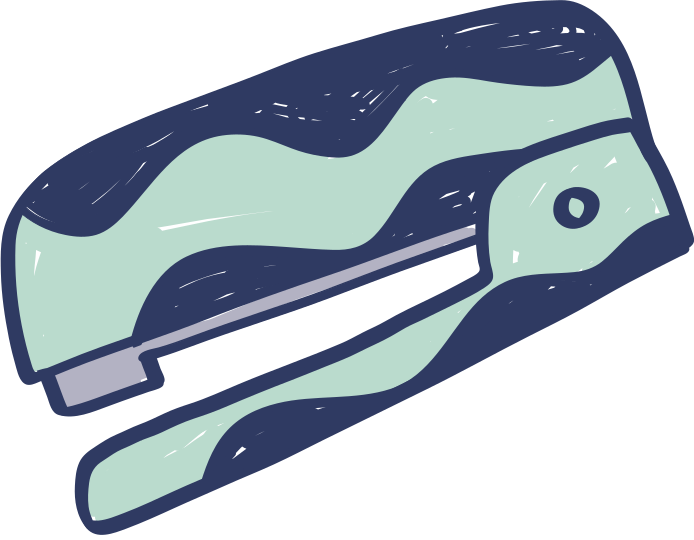 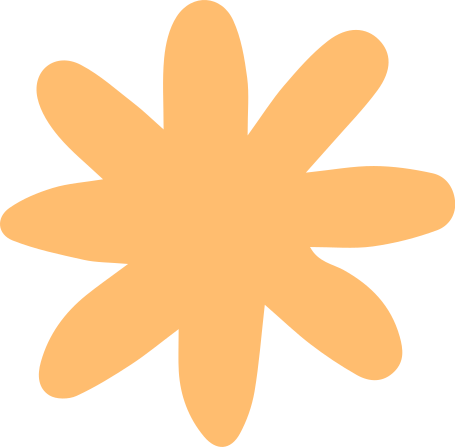 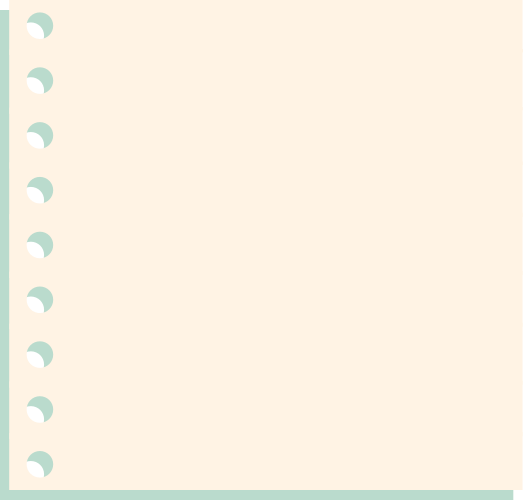 Một trăm hai mươi ba nghìn năm trăm mười bảy.
123 517
nghìn
nghìn
Ba trăm linh năm nghìn tám trăm linh bốn.
nghìn
305 804
trăm nghìn
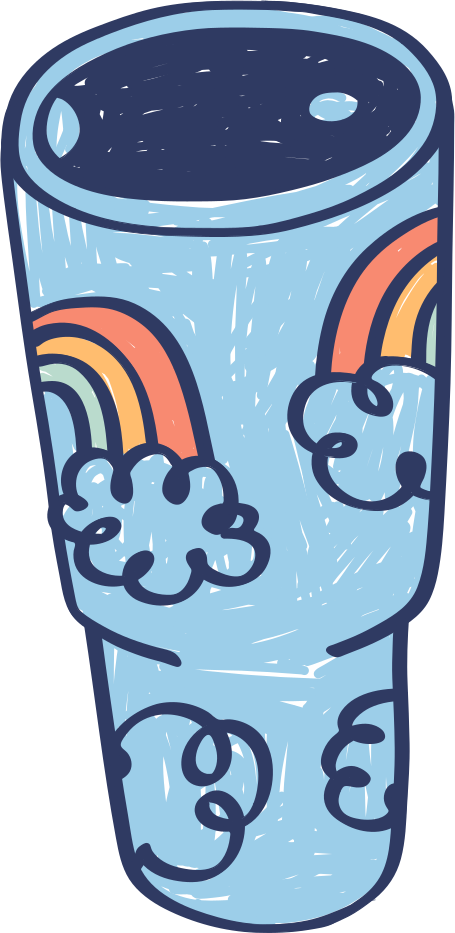 Chín trăm sáu mươi nghìn bảy trăm tám mươi ba.
đơn vị
960 783
đơn vị
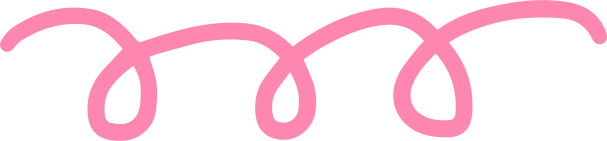 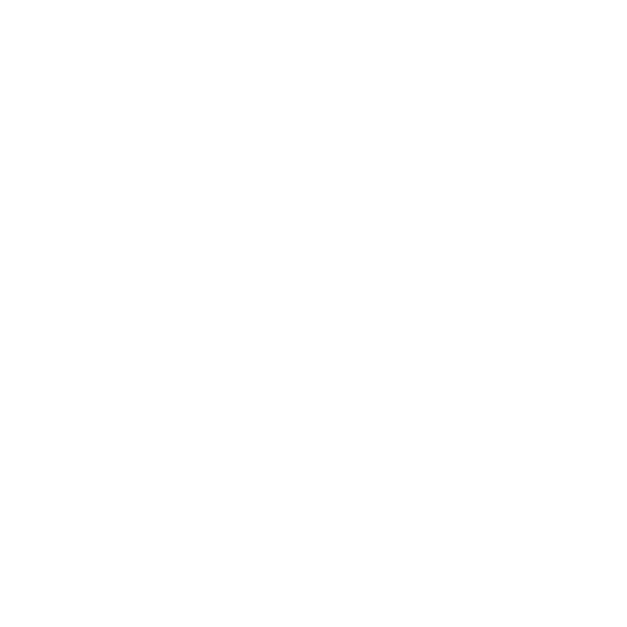 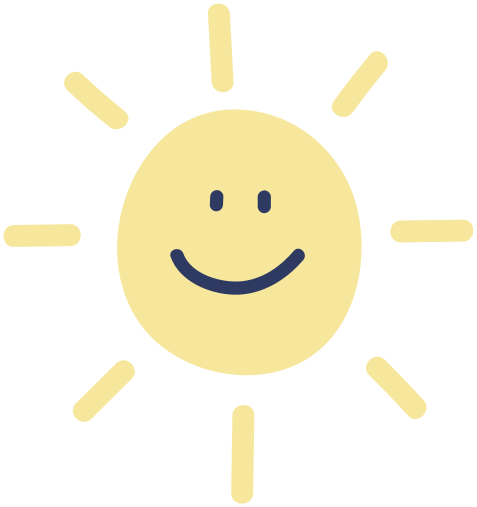 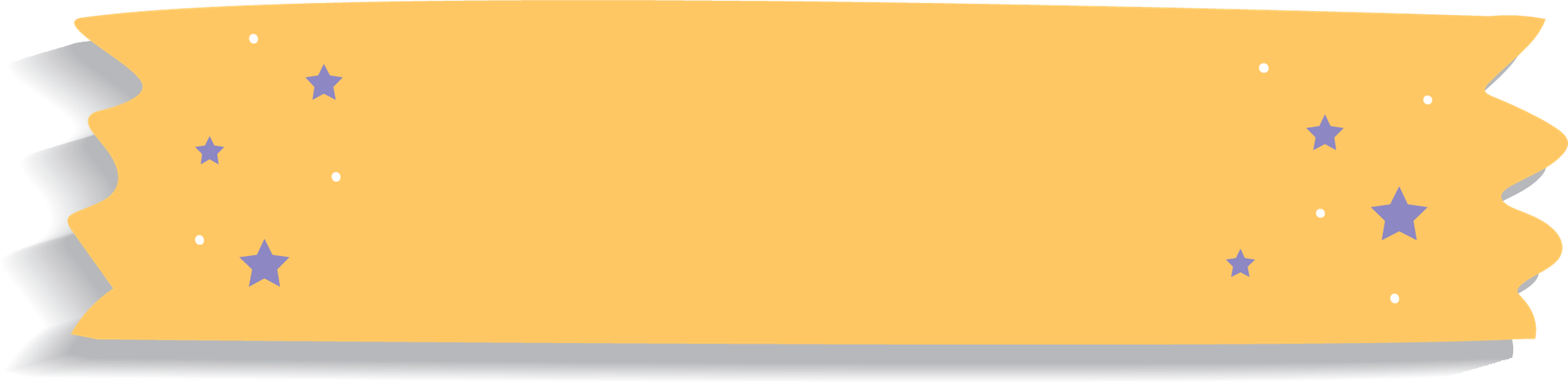 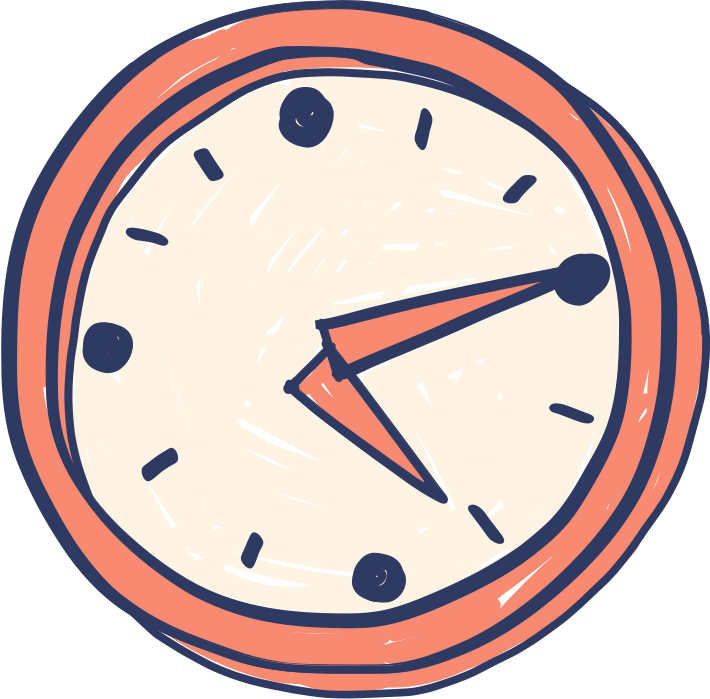 Bài 3: Viết mỗi số sau thành tổng (theo mẫu)
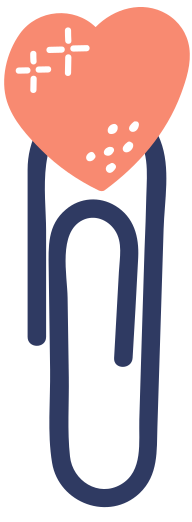 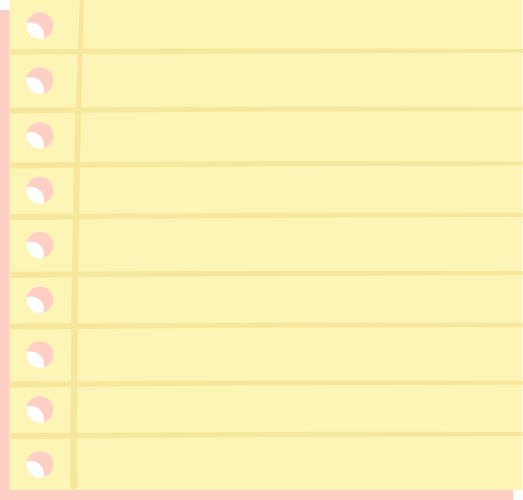 50 000 + 2 000 + 300 + 10 + 4
52 314 =
503 060 =
500 000 + 3 000 + 60
80 000 + 3 000 + 700 + 60
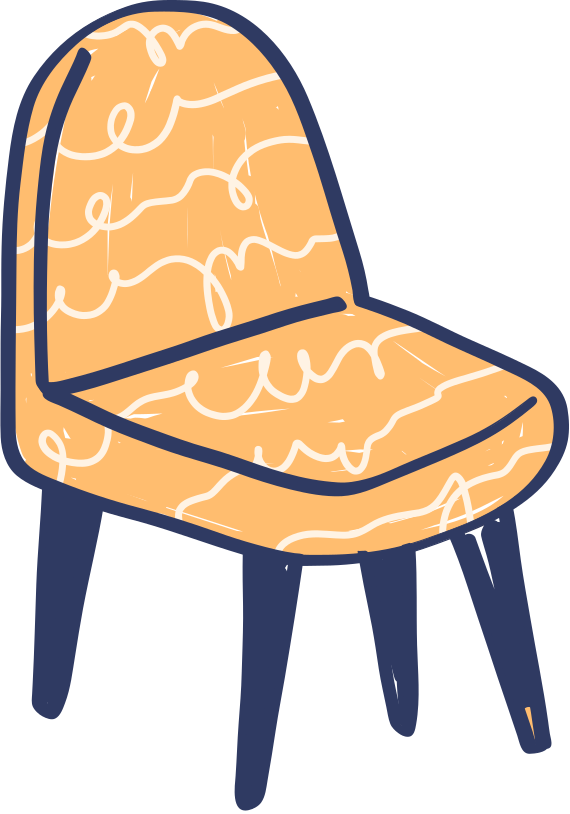 83 760 =
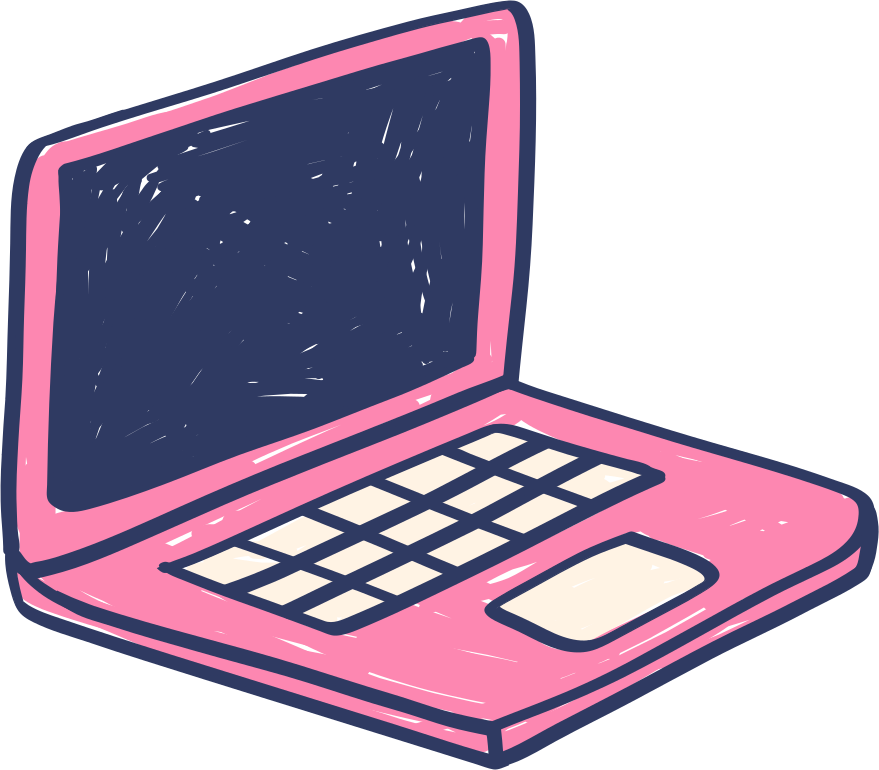 176 091 =
100 000 + 70 000 + 6 000 + 90 + 1
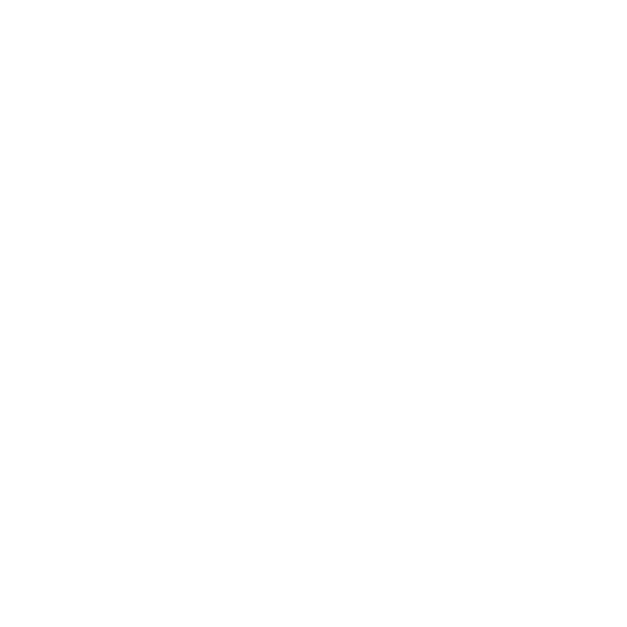 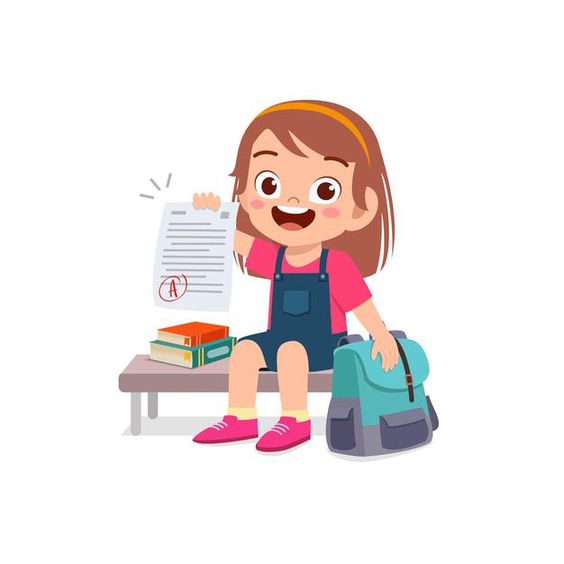 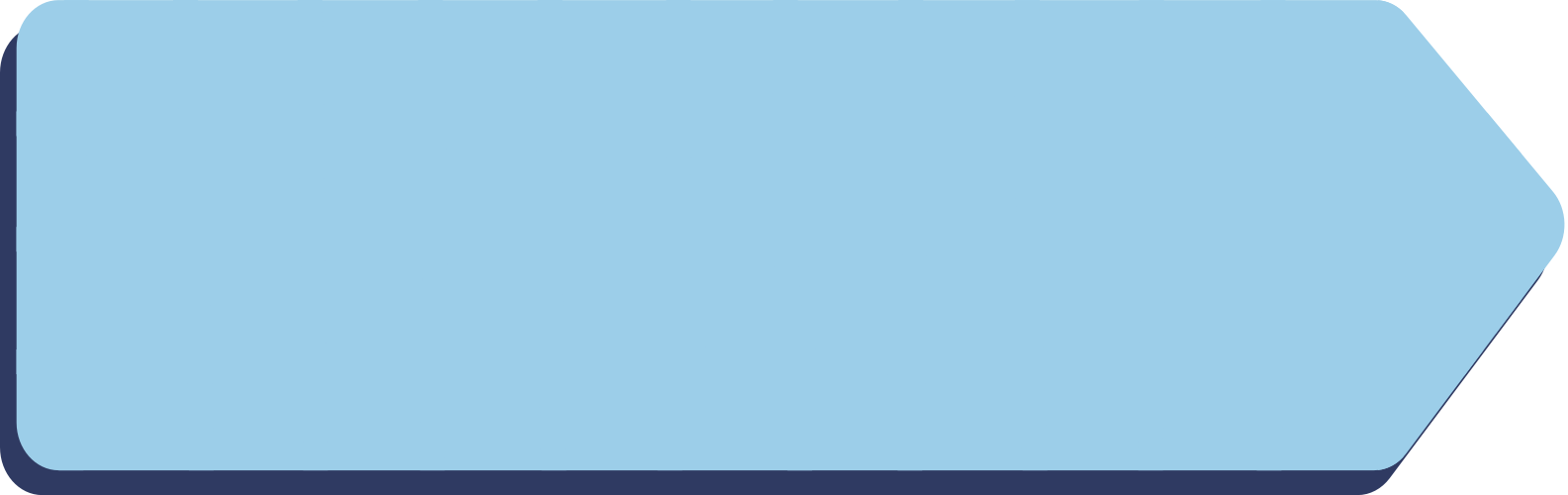 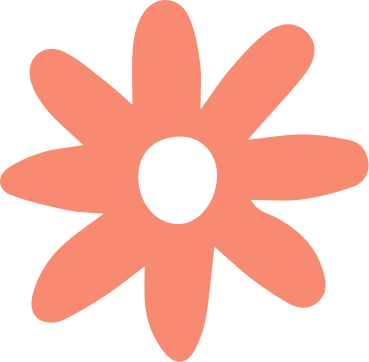 Dặn dò
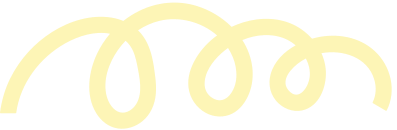 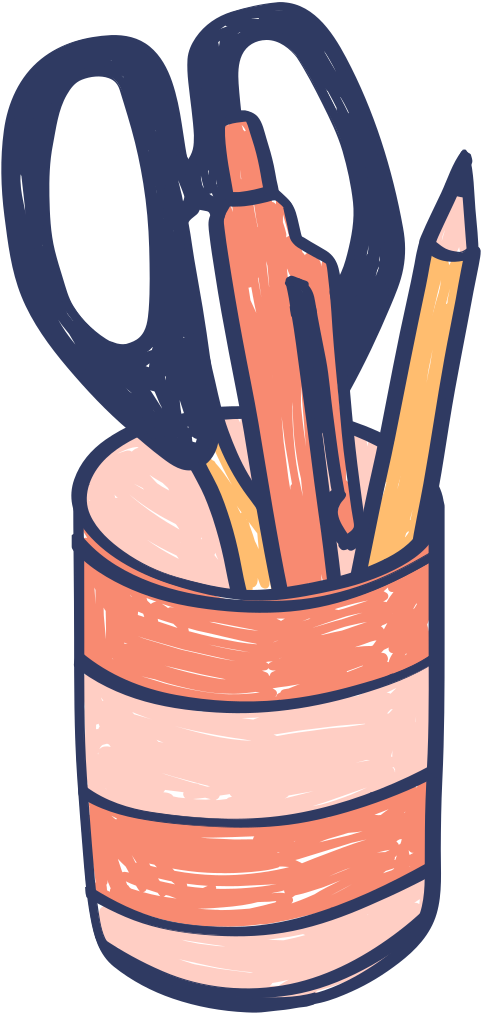 Thuộc tên các lớp, các hàng của các số có nhiều chữ số.
Khuyến khích tự làm các bài tập còn lại trong sách (bài 2b, bài 4, bài 5)
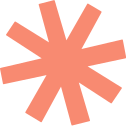 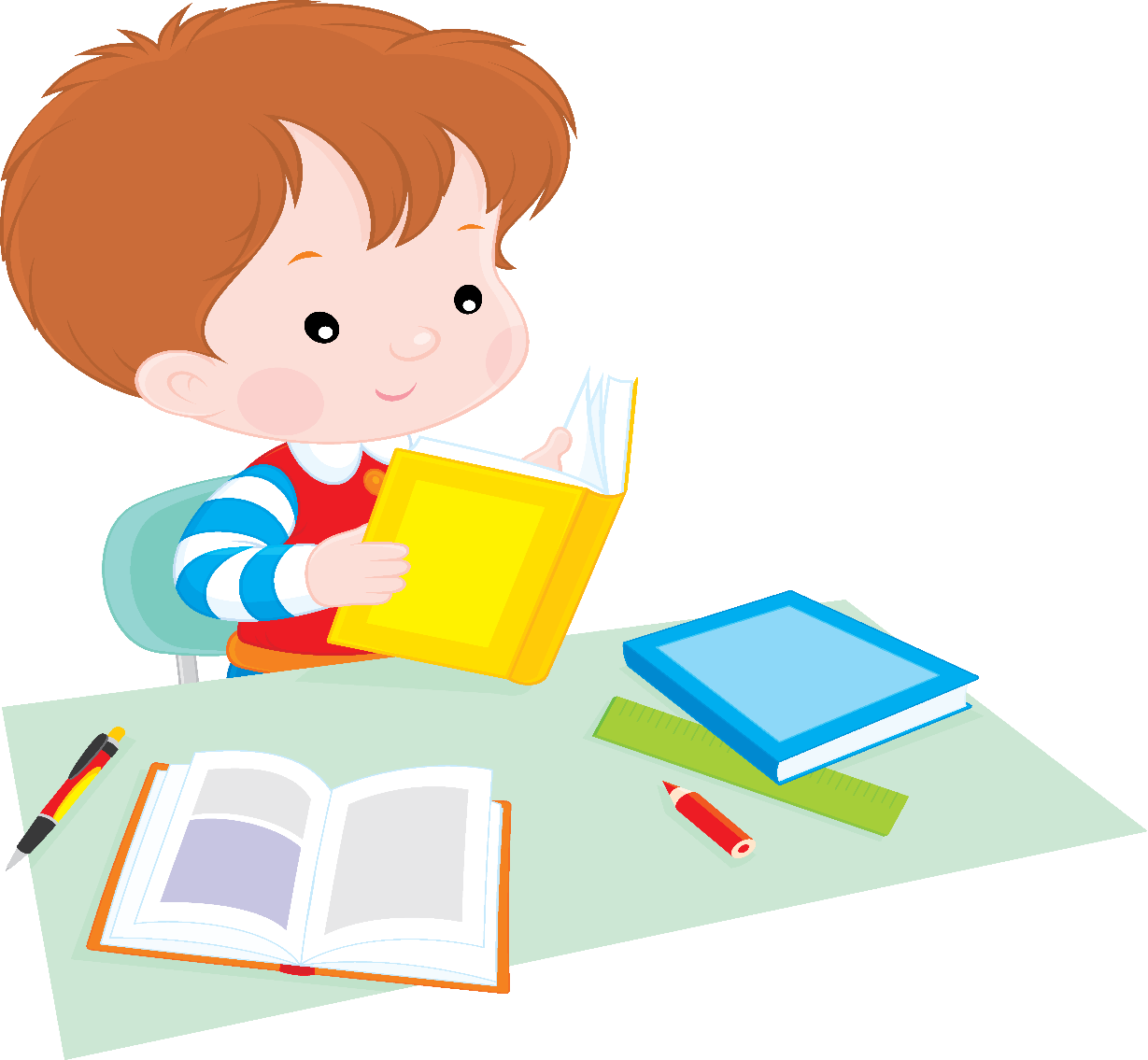 Chuẩn bị: So sánh các số có nhiều chữ số. (trang 12)
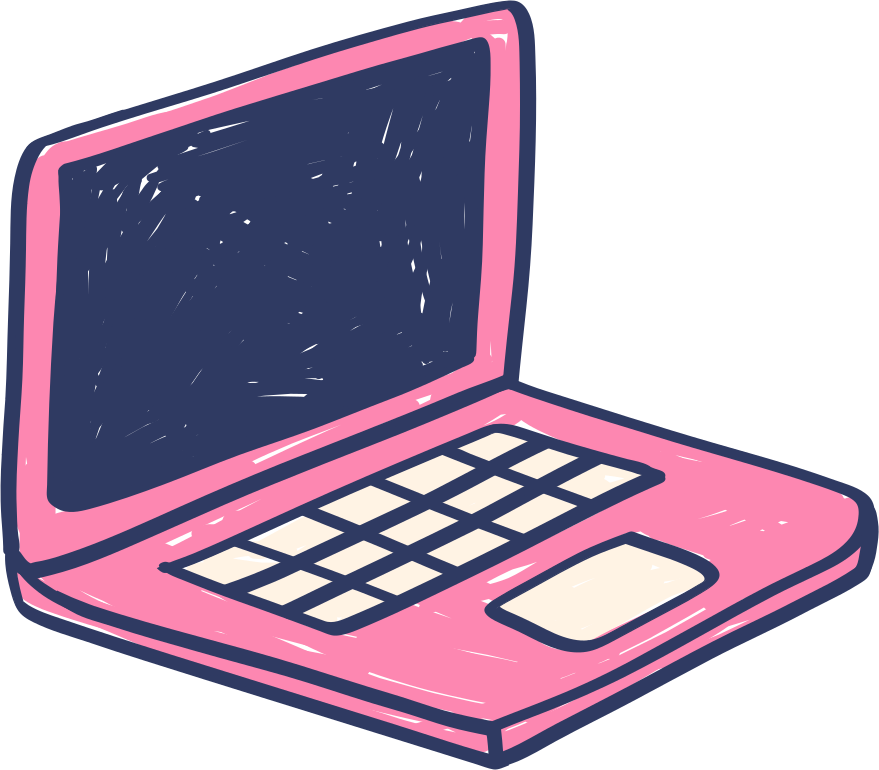 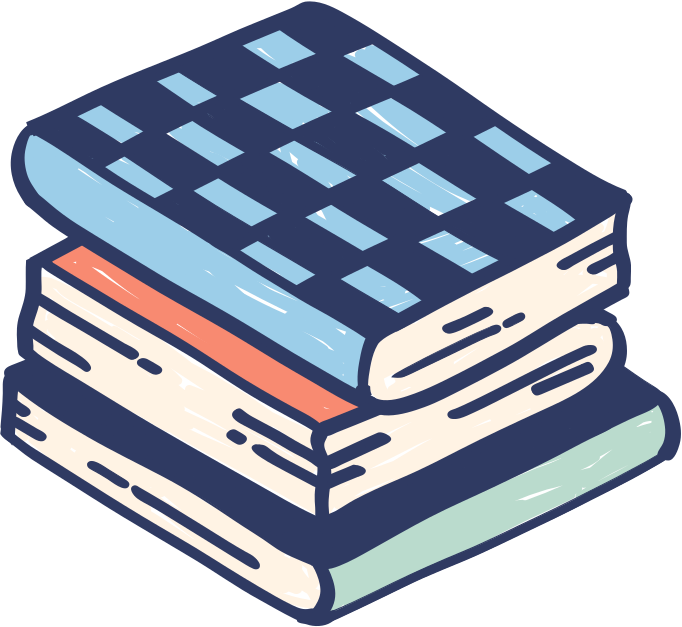 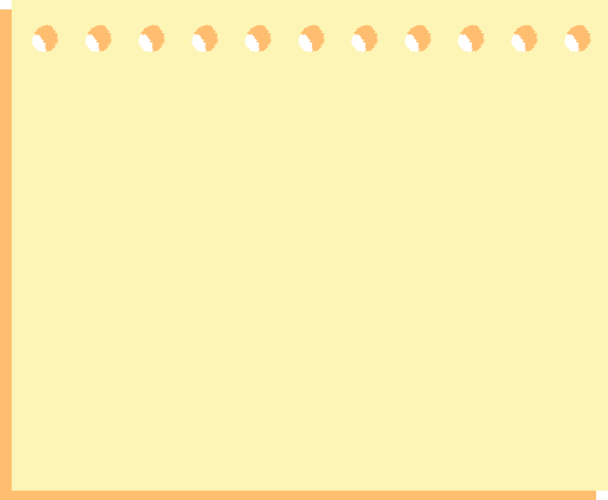 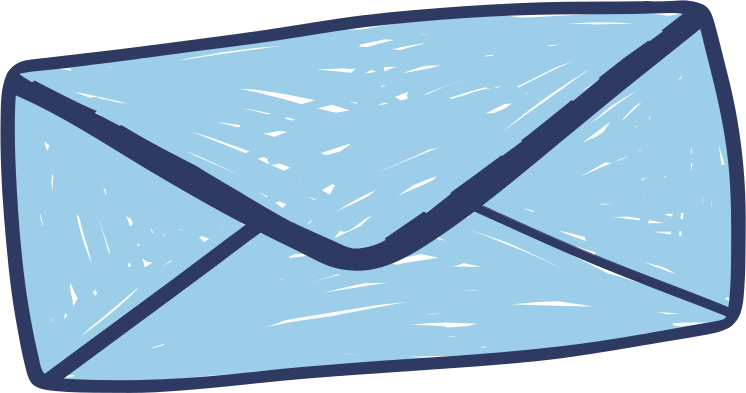 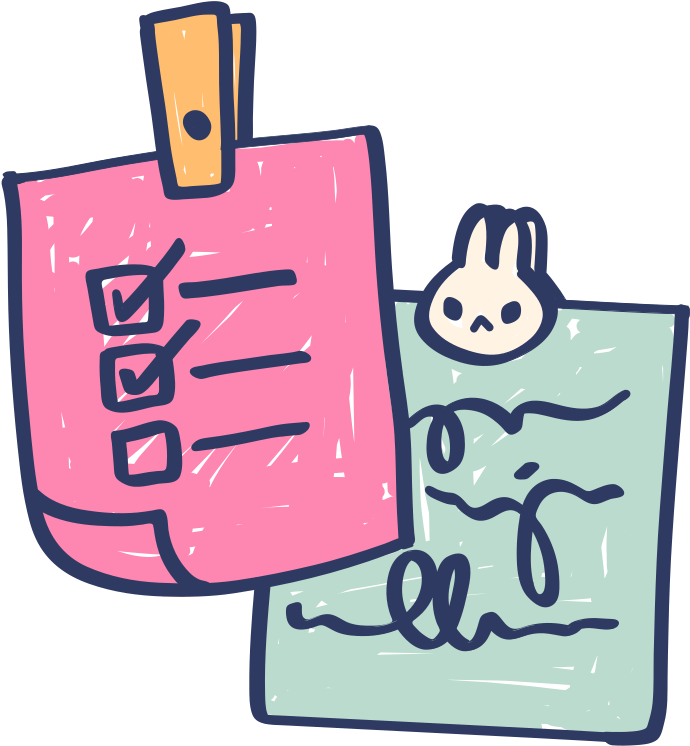 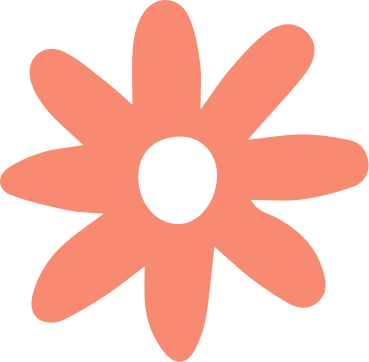 Chúc các con học tốt nhé!
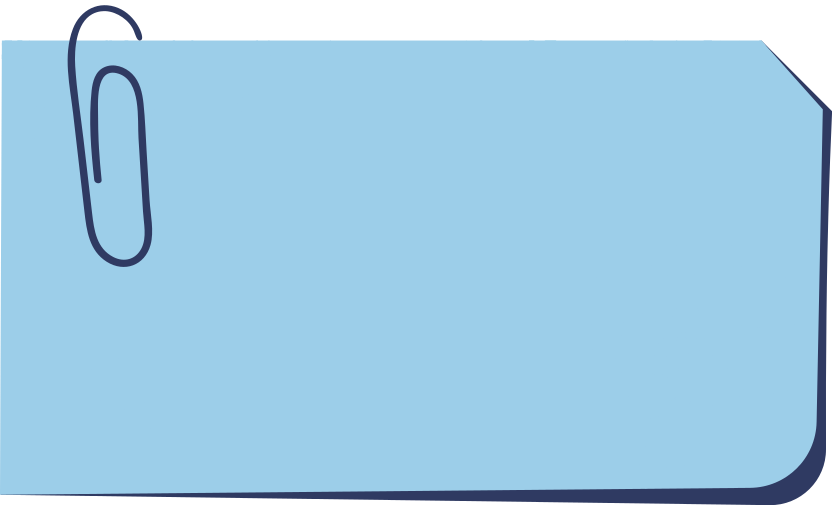 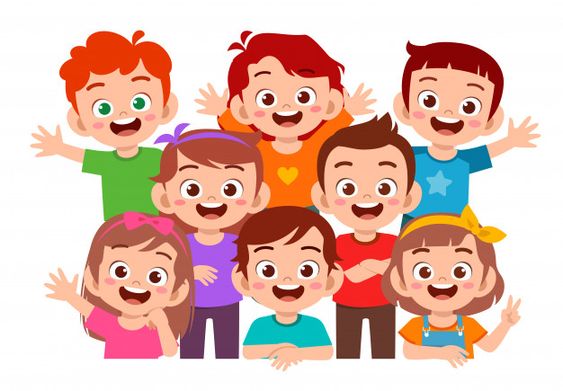 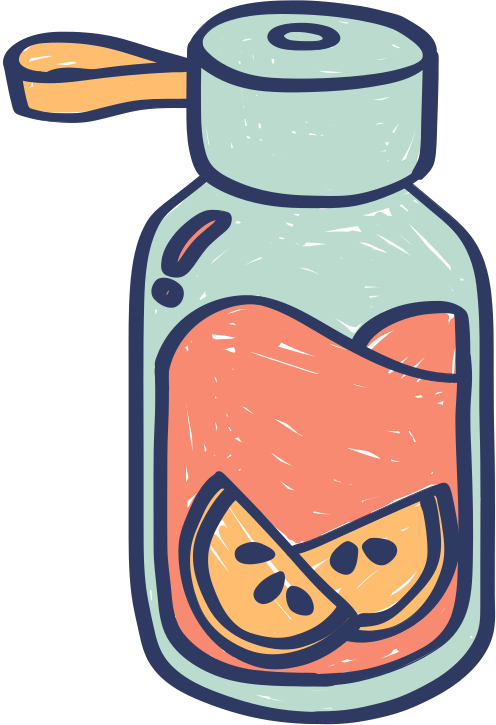